Проект:«Оригинальный подарок маме»
Подготовила ученица 2 «а» класса
МБОУ СОШ №15
Лактионова Виктория
Под руководством классного руководителя
Чантурия Татьяны Михайловны
30 ноября каждого года мы все отмечаем праздник «День Матери». В этот день все дети поздравляют своих матерей и дарят им подарки.
Как сделать подарок маме своими руками? Наверное, такой вопрос рано или поздно задает себе любой ребенок, который не может позволить себе тратить  деньги, но в тоже время желающий обрадовать любимую маму, показать ей, как она ему дорога.
Для этого мне понадобилось: картон, салфетки, клей и цветная бумага.
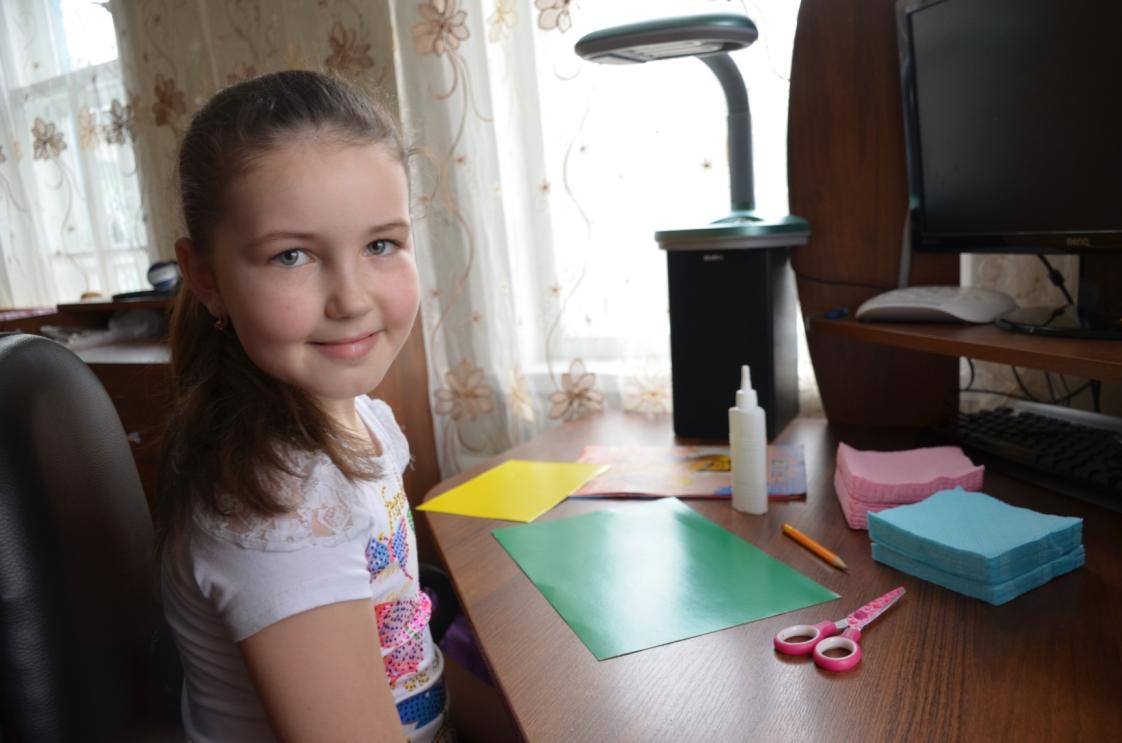 Сначала я нарисовала и вырезала из листа картона сердце.
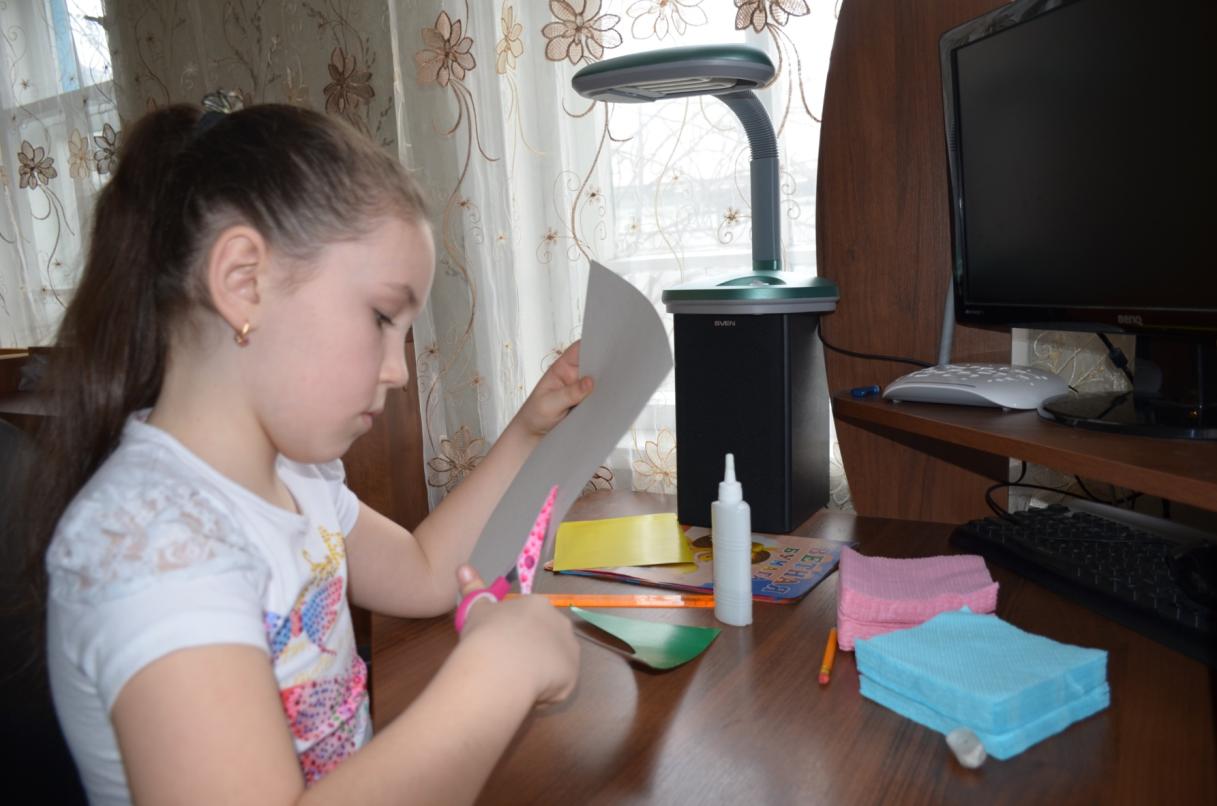 Затем разрезала салфетки на маленькие кусочки и скатала из них шарики
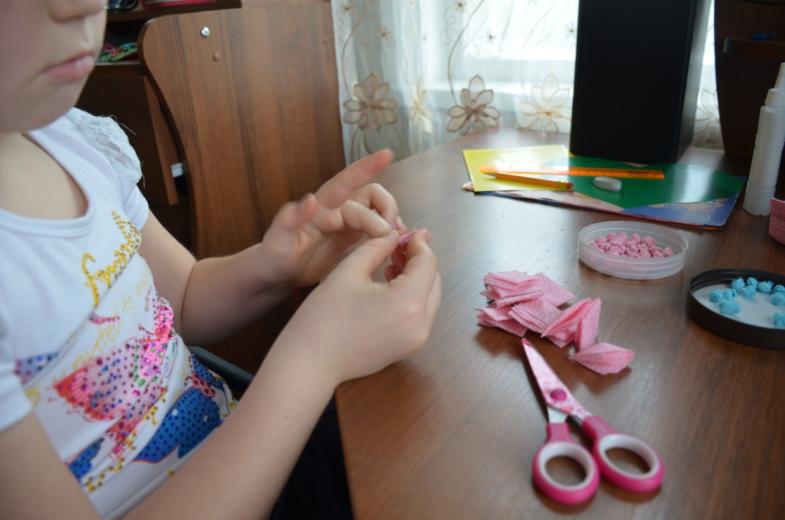 На вырезанном сердце я обвела свою руку.
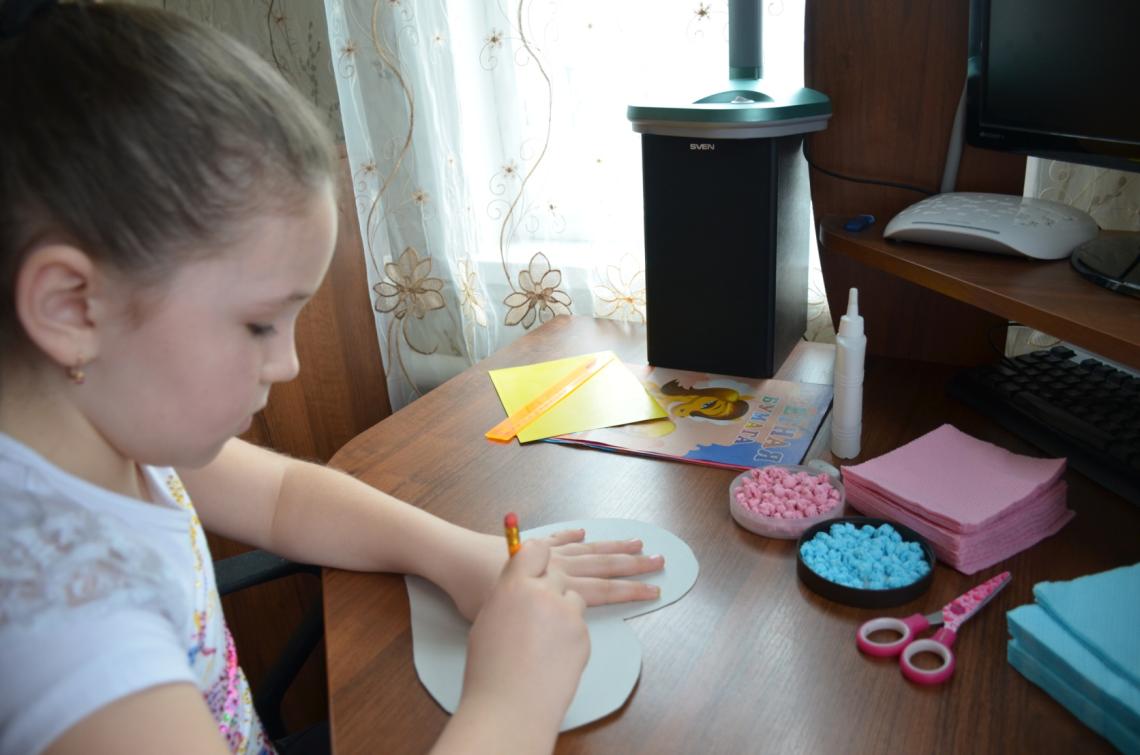 С помощью клея из готовых розовых шариков я выложила руку
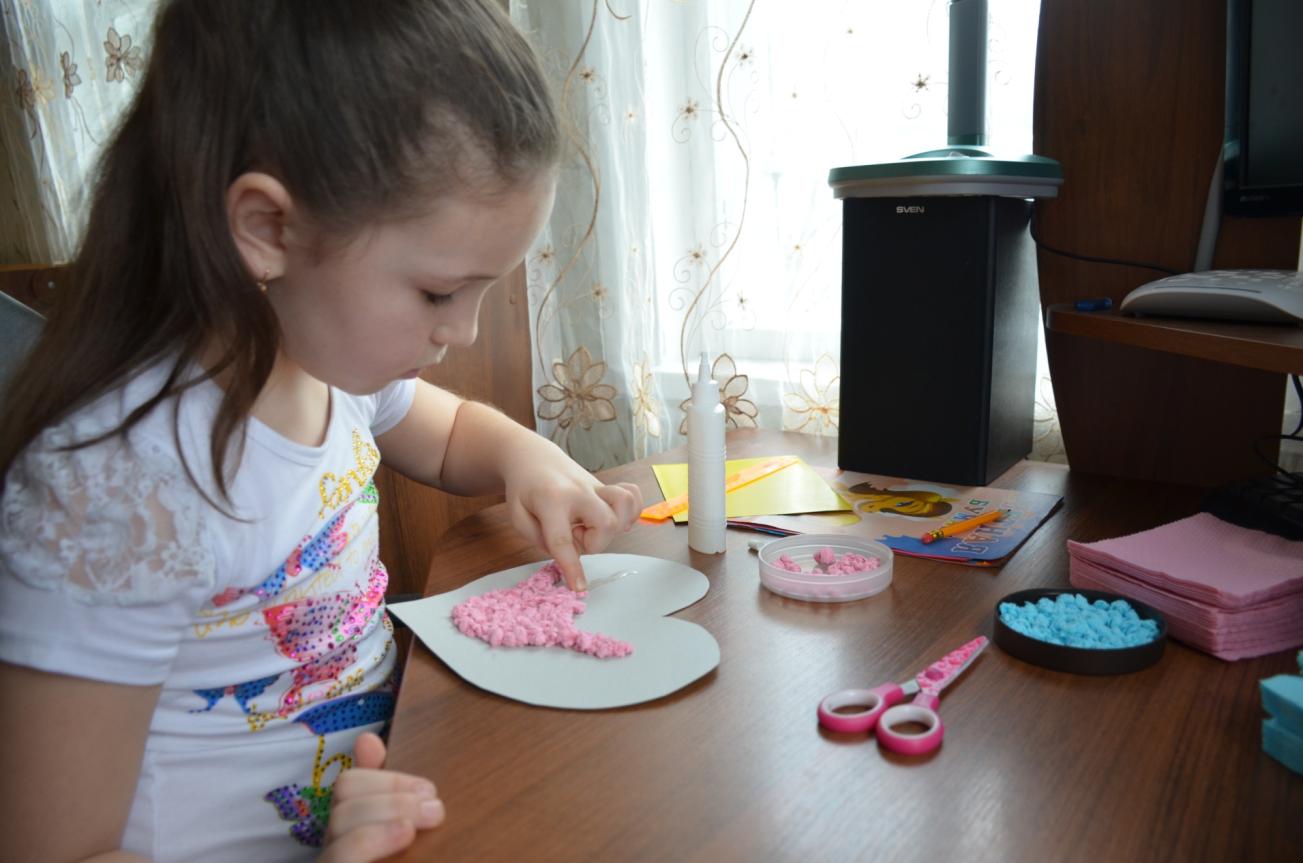 Когда с этим было все закончено, из шариков голубого цвета  я                           выложила фон вокруг                                                            руки.
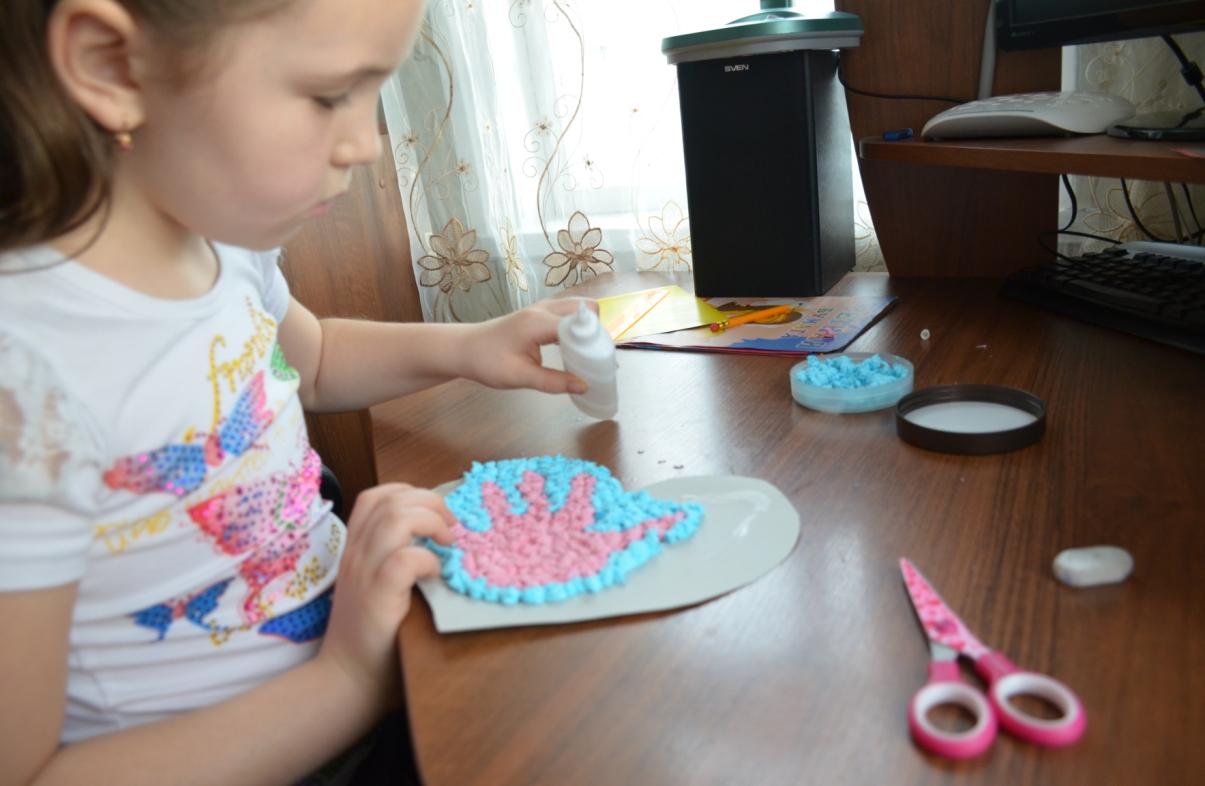 Вот что у меня получилось.
Затем из цветной бумаги я вырезала солнышко, приклеила к            нему                                       лучики.
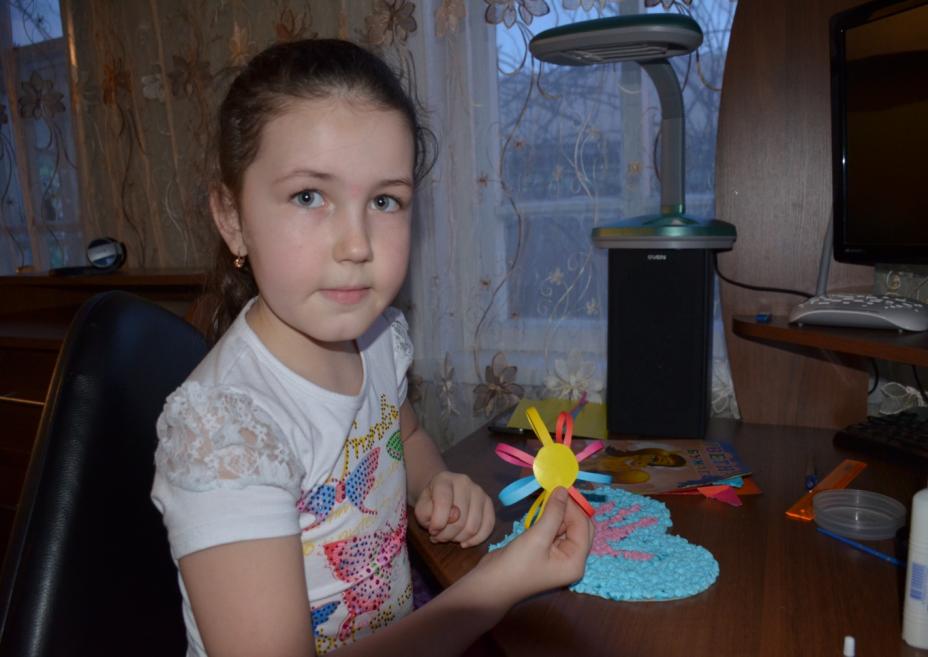 Готовое солнышко я приклеила к сердечку.
И этот подарок я подарила мамочке.
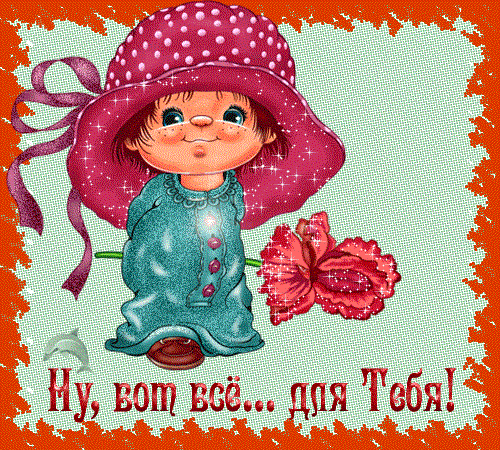 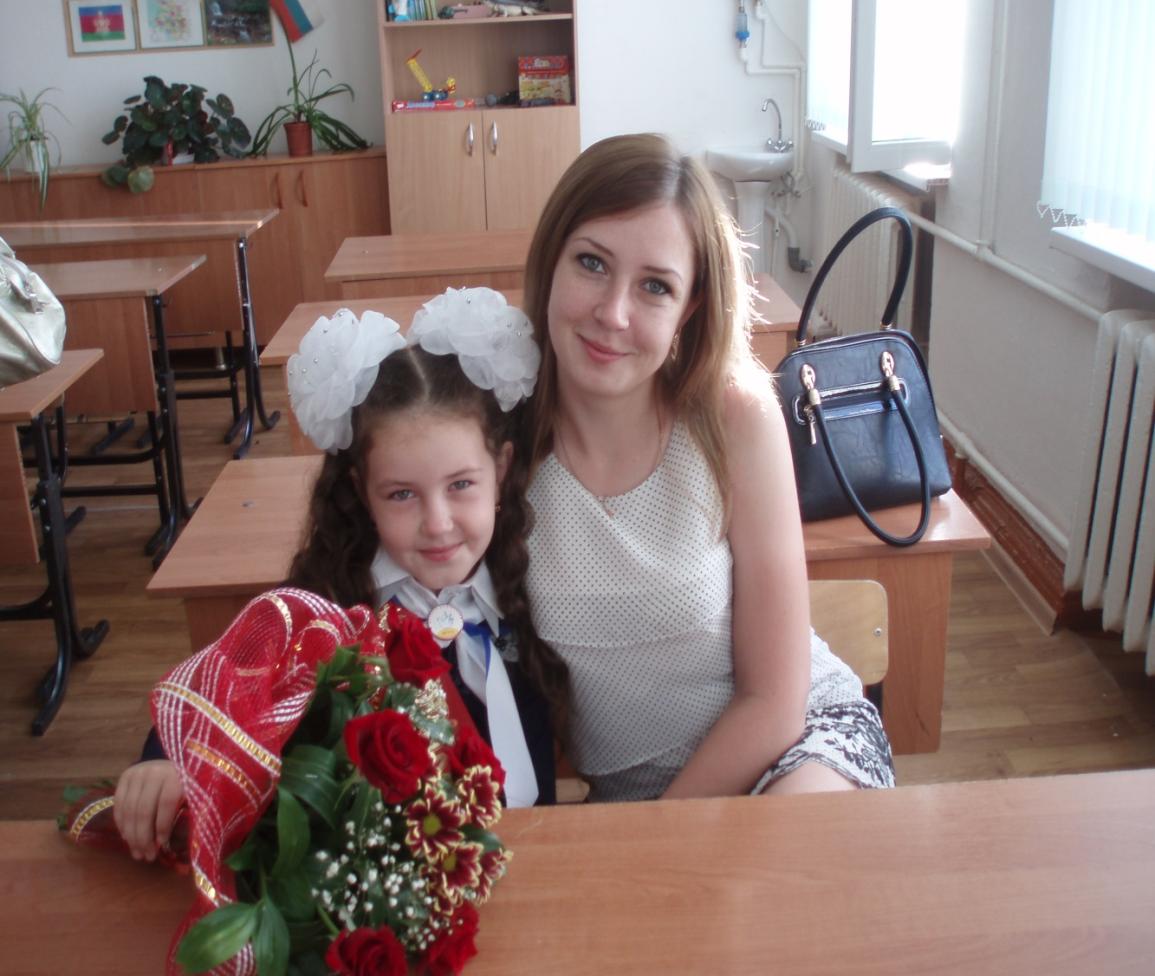